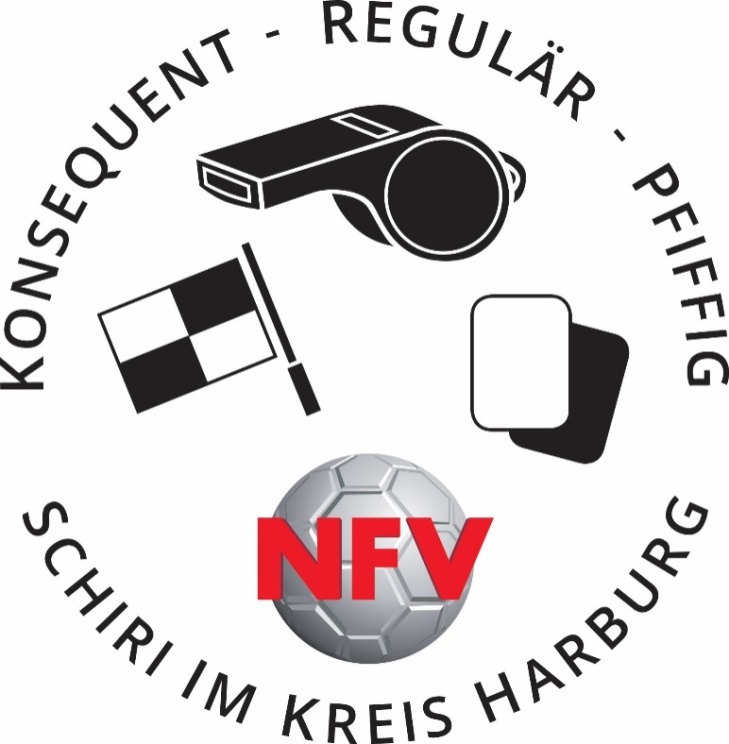 Gewaltprävention
Referent: Sebastian Achtzehn
1
Gewalt ist die Unfähigkeit Konflikte
 kommunikativ 
zu lösen !
15/10/18
2
[Speaker Notes: Sämtliche Kommunikative Möglichkeiten ausschöpfen
Es ist von grundlegender Bedeutung, dass zwischen dem Schiedsrichter und seinen 
     Mitarbeitern vor jedem Spiel eine eingehende Besprechung stattfindet, um Zeichengebung    
     und Zusammenwirken abzustimmen. Es ist von Vorteil, wenn der Spielleiter 
     aufgrund einer von ihm vorbereiteten Agenda systematisch vorgeht...“
3.   Und selbst wenn die Mehrzahl der Zeichen der beiden Assistenten in eingespielten Teams  
     bereits häufig angesprochen wurde, so beinhaltet die gemeinsame Absprache 
     doch zugleich eine mentale Vorbereitung auf das anstehende Spiel.]
Gewalt gibt es in unserer Gesellschaft in vielfältigster Art, laut wissenschaftlichen Untersuchungen bleibt die Quantität gleich, aberHärte und Brutalität nehmen zu. 
Auch im Fußball gibt es vermehrt Gewaltdelikte.

Wie kann der Schiedsrichter damit umgehen ?
15/10/18
3
[Speaker Notes: Sämtliche Kommunikative Möglichkeiten ausschöpfen
Es ist von grundlegender Bedeutung, dass zwischen dem Schiedsrichter und seinen 
     Mitarbeitern vor jedem Spiel eine eingehende Besprechung stattfindet, um Zeichengebung    
     und Zusammenwirken abzustimmen. Es ist von Vorteil, wenn der Spielleiter 
     aufgrund einer von ihm vorbereiteten Agenda systematisch vorgeht...“
3.   Und selbst wenn die Mehrzahl der Zeichen der beiden Assistenten in eingespielten Teams  
     bereits häufig angesprochen wurde, so beinhaltet die gemeinsame Absprache 
     doch zugleich eine mentale Vorbereitung auf das anstehende Spiel.]
Diskussion
Was benötigen Menschen, damit sie nicht auf Gewalt zurückgreifen müssen?
1. Wie wichtig sind die einzelnen Bereiche?
2. Wie wirkt es sich aus, wenn diese Bereiche im Zusammenleben nicht vorhanden sind?

Anerkennung (Ich werde geschätzt, Mein Tun wird anerkannt, Mein Wort gilt etwas)
Mitgefühl (Jemand hört mir zu)
Wahrnehmung (Andere interessieren sich für mich)
Widerstand (Ich bekomme Widerspruch, Ich erhalte wohlwollende Kritik)
15/10/18
4
[Speaker Notes: Sämtliche Kommunikative Möglichkeiten ausschöpfen
Es ist von grundlegender Bedeutung, dass zwischen dem Schiedsrichter und seinen 
     Mitarbeitern vor jedem Spiel eine eingehende Besprechung stattfindet, um Zeichengebung    
     und Zusammenwirken abzustimmen. Es ist von Vorteil, wenn der Spielleiter 
     aufgrund einer von ihm vorbereiteten Agenda systematisch vorgeht...“
3.   Und selbst wenn die Mehrzahl der Zeichen der beiden Assistenten in eingespielten Teams  
     bereits häufig angesprochen wurde, so beinhaltet die gemeinsame Absprache 
     doch zugleich eine mentale Vorbereitung auf das anstehende Spiel.]
hänseln, schubsen, schlagen, schreien 
stoßen an den Haaren ziehen 
„Du dumme Sau“ sagen 
eine Ohrfeige geben 
wütend sein 
über jemanden etwas Schlechtes erzählen 
jemanden bedrohen
15/10/18
5
[Speaker Notes: Sämtliche Kommunikative Möglichkeiten ausschöpfen
Es ist von grundlegender Bedeutung, dass zwischen dem Schiedsrichter und seinen 
     Mitarbeitern vor jedem Spiel eine eingehende Besprechung stattfindet, um Zeichengebung    
     und Zusammenwirken abzustimmen. Es ist von Vorteil, wenn der Spielleiter 
     aufgrund einer von ihm vorbereiteten Agenda systematisch vorgeht...“
3.   Und selbst wenn die Mehrzahl der Zeichen der beiden Assistenten in eingespielten Teams  
     bereits häufig angesprochen wurde, so beinhaltet die gemeinsame Absprache 
     doch zugleich eine mentale Vorbereitung auf das anstehende Spiel.]
Welche Formen kann man unterscheiden? 
Psychische Gewalt 
verbal durch Gestik, Mimik, Körperhaltung 

Körperliche Gewalt 
Anfassen, Stoßen, Schlagen, Treten ... 

Strukturelle Gewalt 
nachteilige äußere Bedingungen vor, während und nach dem Spiel ) 

Sexuelle Gewalt ( gegen Kinder )
15/10/18
6
[Speaker Notes: Sämtliche Kommunikative Möglichkeiten ausschöpfen
Es ist von grundlegender Bedeutung, dass zwischen dem Schiedsrichter und seinen 
     Mitarbeitern vor jedem Spiel eine eingehende Besprechung stattfindet, um Zeichengebung    
     und Zusammenwirken abzustimmen. Es ist von Vorteil, wenn der Spielleiter 
     aufgrund einer von ihm vorbereiteten Agenda systematisch vorgeht...“
3.   Und selbst wenn die Mehrzahl der Zeichen der beiden Assistenten in eingespielten Teams  
     bereits häufig angesprochen wurde, so beinhaltet die gemeinsame Absprache 
     doch zugleich eine mentale Vorbereitung auf das anstehende Spiel.]
Buddha (560-480 v. Chr.) erzählt:
„Es war einmal ein König von Benares*, der rief etliche Bettler zusammen, die von Geburt an blind waren und setzte einen Preis aus für denjenigen, der ihm die beste Beschreibung eines Elefanten geben würde. Zufällig geriet der erste Bettler, der den Elefanten untersuchte, an dessen Bein und er berichtete, dass der Elefant ein Baumstamm sei. Der zweite, der den Schwanz erfaßte, erklärte, der Elefant sei wie ein Seil. Ein anderer, welcher ein Ohr ergriff, beteuerte, dass der Elefant einem Palmblatt gleiche und so fort. Die Bettler begannen untereinander zu streiten, und der König war überaus belustigt.“
15/10/18
7
[Speaker Notes: Sämtliche Kommunikative Möglichkeiten ausschöpfen
Es ist von grundlegender Bedeutung, dass zwischen dem Schiedsrichter und seinen 
     Mitarbeitern vor jedem Spiel eine eingehende Besprechung stattfindet, um Zeichengebung    
     und Zusammenwirken abzustimmen. Es ist von Vorteil, wenn der Spielleiter 
     aufgrund einer von ihm vorbereiteten Agenda systematisch vorgeht...“
3.   Und selbst wenn die Mehrzahl der Zeichen der beiden Assistenten in eingespielten Teams  
     bereits häufig angesprochen wurde, so beinhaltet die gemeinsame Absprache 
     doch zugleich eine mentale Vorbereitung auf das anstehende Spiel.]
Gruppenarbeit
Gewalt im ErwachsenenspielbetriebGewalt im JugendspielbetriebGewalt von Zuschauern / Offiziellen / Trainern .... 

Wann / Wo / Warum ... treten gewalttätige Handlungen auf? 

Lösungsmöglichkeiten / Lösungsansatz
15/10/18
8
[Speaker Notes: Sämtliche Kommunikative Möglichkeiten ausschöpfen
Es ist von grundlegender Bedeutung, dass zwischen dem Schiedsrichter und seinen 
     Mitarbeitern vor jedem Spiel eine eingehende Besprechung stattfindet, um Zeichengebung    
     und Zusammenwirken abzustimmen. Es ist von Vorteil, wenn der Spielleiter 
     aufgrund einer von ihm vorbereiteten Agenda systematisch vorgeht...“
3.   Und selbst wenn die Mehrzahl der Zeichen der beiden Assistenten in eingespielten Teams  
     bereits häufig angesprochen wurde, so beinhaltet die gemeinsame Absprache 
     doch zugleich eine mentale Vorbereitung auf das anstehende Spiel.]
Gewalt im Erwachsenenspielbetrieb
Rote Karte
Zuschauer
Elfmeter
Schwierige 
Spielertypen
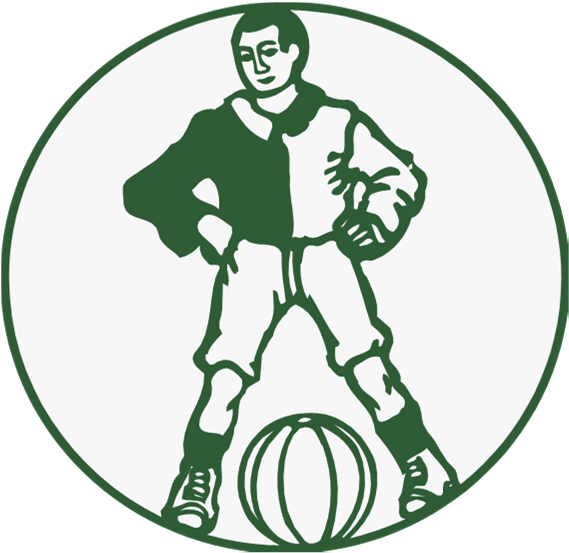 Auswechslung
Notbremse
Trainer
Foulspiel
SR-Assistent
15/10/18
9
[Speaker Notes: Sämtliche Kommunikative Möglichkeiten ausschöpfen
Es ist von grundlegender Bedeutung, dass zwischen dem Schiedsrichter und seinen 
     Mitarbeitern vor jedem Spiel eine eingehende Besprechung stattfindet, um Zeichengebung    
     und Zusammenwirken abzustimmen. Es ist von Vorteil, wenn der Spielleiter 
     aufgrund einer von ihm vorbereiteten Agenda systematisch vorgeht...“
3.   Und selbst wenn die Mehrzahl der Zeichen der beiden Assistenten in eingespielten Teams  
     bereits häufig angesprochen wurde, so beinhaltet die gemeinsame Absprache 
     doch zugleich eine mentale Vorbereitung auf das anstehende Spiel.]
Gewalt im Jugendspielbtrieb
Mangelnde Erziehung
Mangelnde Führungs- und Sozialkompetenz der Jugendtrainer
Konfliktfeld Eltern – Schule – Sport 
Übermotivierte Eltern 
„Meisterschaften„ im unteren Jugendbereich, d.h.   
   nicht verlieren können !!!
15/10/18
10
[Speaker Notes: Sämtliche Kommunikative Möglichkeiten ausschöpfen
Es ist von grundlegender Bedeutung, dass zwischen dem Schiedsrichter und seinen 
     Mitarbeitern vor jedem Spiel eine eingehende Besprechung stattfindet, um Zeichengebung    
     und Zusammenwirken abzustimmen. Es ist von Vorteil, wenn der Spielleiter 
     aufgrund einer von ihm vorbereiteten Agenda systematisch vorgeht...“
3.   Und selbst wenn die Mehrzahl der Zeichen der beiden Assistenten in eingespielten Teams  
     bereits häufig angesprochen wurde, so beinhaltet die gemeinsame Absprache 
     doch zugleich eine mentale Vorbereitung auf das anstehende Spiel.]
Was ist am wichtigsten?
15/10/18
11
[Speaker Notes: Sämtliche Kommunikative Möglichkeiten ausschöpfen
Es ist von grundlegender Bedeutung, dass zwischen dem Schiedsrichter und seinen 
     Mitarbeitern vor jedem Spiel eine eingehende Besprechung stattfindet, um Zeichengebung    
     und Zusammenwirken abzustimmen. Es ist von Vorteil, wenn der Spielleiter 
     aufgrund einer von ihm vorbereiteten Agenda systematisch vorgeht...“
3.   Und selbst wenn die Mehrzahl der Zeichen der beiden Assistenten in eingespielten Teams  
     bereits häufig angesprochen wurde, so beinhaltet die gemeinsame Absprache 
     doch zugleich eine mentale Vorbereitung auf das anstehende Spiel.]
Was ist am wichtigsten?
15/10/18
12
[Speaker Notes: Sämtliche Kommunikative Möglichkeiten ausschöpfen
Es ist von grundlegender Bedeutung, dass zwischen dem Schiedsrichter und seinen 
     Mitarbeitern vor jedem Spiel eine eingehende Besprechung stattfindet, um Zeichengebung    
     und Zusammenwirken abzustimmen. Es ist von Vorteil, wenn der Spielleiter 
     aufgrund einer von ihm vorbereiteten Agenda systematisch vorgeht...“
3.   Und selbst wenn die Mehrzahl der Zeichen der beiden Assistenten in eingespielten Teams  
     bereits häufig angesprochen wurde, so beinhaltet die gemeinsame Absprache 
     doch zugleich eine mentale Vorbereitung auf das anstehende Spiel.]
Kriterien für ein … Verhalten
15/10/18
13
[Speaker Notes: Sämtliche Kommunikative Möglichkeiten ausschöpfen
Es ist von grundlegender Bedeutung, dass zwischen dem Schiedsrichter und seinen 
     Mitarbeitern vor jedem Spiel eine eingehende Besprechung stattfindet, um Zeichengebung    
     und Zusammenwirken abzustimmen. Es ist von Vorteil, wenn der Spielleiter 
     aufgrund einer von ihm vorbereiteten Agenda systematisch vorgeht...“
3.   Und selbst wenn die Mehrzahl der Zeichen der beiden Assistenten in eingespielten Teams  
     bereits häufig angesprochen wurde, so beinhaltet die gemeinsame Absprache 
     doch zugleich eine mentale Vorbereitung auf das anstehende Spiel.]
Kriterien für ein … Verhalten
15/10/18
14
[Speaker Notes: Sämtliche Kommunikative Möglichkeiten ausschöpfen
Es ist von grundlegender Bedeutung, dass zwischen dem Schiedsrichter und seinen 
     Mitarbeitern vor jedem Spiel eine eingehende Besprechung stattfindet, um Zeichengebung    
     und Zusammenwirken abzustimmen. Es ist von Vorteil, wenn der Spielleiter 
     aufgrund einer von ihm vorbereiteten Agenda systematisch vorgeht...“
3.   Und selbst wenn die Mehrzahl der Zeichen der beiden Assistenten in eingespielten Teams  
     bereits häufig angesprochen wurde, so beinhaltet die gemeinsame Absprache 
     doch zugleich eine mentale Vorbereitung auf das anstehende Spiel.]
Auftreten des SR als zentraler Punkt
Wie soll ein SR auftreten ?
15/10/18
15
[Speaker Notes: Sämtliche Kommunikative Möglichkeiten ausschöpfen
Es ist von grundlegender Bedeutung, dass zwischen dem Schiedsrichter und seinen 
     Mitarbeitern vor jedem Spiel eine eingehende Besprechung stattfindet, um Zeichengebung    
     und Zusammenwirken abzustimmen. Es ist von Vorteil, wenn der Spielleiter 
     aufgrund einer von ihm vorbereiteten Agenda systematisch vorgeht...“
3.   Und selbst wenn die Mehrzahl der Zeichen der beiden Assistenten in eingespielten Teams  
     bereits häufig angesprochen wurde, so beinhaltet die gemeinsame Absprache 
     doch zugleich eine mentale Vorbereitung auf das anstehende Spiel.]
Auftreten des SR als zentraler Punkt
Wie soll ein SR auftreten ? 
Ruhig , bestimmt, gelassen
Jederzeit volle Kontrolle
Hellwach und interessiert
Energisches Einschreiten bei „Veranlassung„
Sachlich, abgewogenes und gerechtes Urteil 
Höflich, freundlich und verbindlich
15/10/18
16
[Speaker Notes: Sämtliche Kommunikative Möglichkeiten ausschöpfen
Es ist von grundlegender Bedeutung, dass zwischen dem Schiedsrichter und seinen 
     Mitarbeitern vor jedem Spiel eine eingehende Besprechung stattfindet, um Zeichengebung    
     und Zusammenwirken abzustimmen. Es ist von Vorteil, wenn der Spielleiter 
     aufgrund einer von ihm vorbereiteten Agenda systematisch vorgeht...“
3.   Und selbst wenn die Mehrzahl der Zeichen der beiden Assistenten in eingespielten Teams  
     bereits häufig angesprochen wurde, so beinhaltet die gemeinsame Absprache 
     doch zugleich eine mentale Vorbereitung auf das anstehende Spiel.]
Auftreten des SR als zentraler Punkt
Wie soll ein SR NICHT auftreten ?
15/10/18
17
[Speaker Notes: Sämtliche Kommunikative Möglichkeiten ausschöpfen
Es ist von grundlegender Bedeutung, dass zwischen dem Schiedsrichter und seinen 
     Mitarbeitern vor jedem Spiel eine eingehende Besprechung stattfindet, um Zeichengebung    
     und Zusammenwirken abzustimmen. Es ist von Vorteil, wenn der Spielleiter 
     aufgrund einer von ihm vorbereiteten Agenda systematisch vorgeht...“
3.   Und selbst wenn die Mehrzahl der Zeichen der beiden Assistenten in eingespielten Teams  
     bereits häufig angesprochen wurde, so beinhaltet die gemeinsame Absprache 
     doch zugleich eine mentale Vorbereitung auf das anstehende Spiel.]
Auftreten des SR als zentraler Punkt
Wie soll ein SR NICHT auftreten ?
Nervös, ängstliche
Entscheidung wird vom Außen z.B. durch Spieler/Trainer...aufgedrängt
Übertriebenes Auftreten / Arrogant
Desinteresse, unbeteiligtes Herumlaufen 
Konzessionsentscheidungen
Provokantes bzw. unhöfliches Auftreten
15/10/18
18
[Speaker Notes: Sämtliche Kommunikative Möglichkeiten ausschöpfen
Es ist von grundlegender Bedeutung, dass zwischen dem Schiedsrichter und seinen 
     Mitarbeitern vor jedem Spiel eine eingehende Besprechung stattfindet, um Zeichengebung    
     und Zusammenwirken abzustimmen. Es ist von Vorteil, wenn der Spielleiter 
     aufgrund einer von ihm vorbereiteten Agenda systematisch vorgeht...“
3.   Und selbst wenn die Mehrzahl der Zeichen der beiden Assistenten in eingespielten Teams  
     bereits häufig angesprochen wurde, so beinhaltet die gemeinsame Absprache 
     doch zugleich eine mentale Vorbereitung auf das anstehende Spiel.]
Auftreten des SR als zentraler Punkt
Möglichkeiten vor dem Spiel
Ansprechpartner suchen
Informationen sammeln 
Konflikte meiden
15/10/18
19
[Speaker Notes: Sämtliche Kommunikative Möglichkeiten ausschöpfen
Es ist von grundlegender Bedeutung, dass zwischen dem Schiedsrichter und seinen 
     Mitarbeitern vor jedem Spiel eine eingehende Besprechung stattfindet, um Zeichengebung    
     und Zusammenwirken abzustimmen. Es ist von Vorteil, wenn der Spielleiter 
     aufgrund einer von ihm vorbereiteten Agenda systematisch vorgeht...“
3.   Und selbst wenn die Mehrzahl der Zeichen der beiden Assistenten in eingespielten Teams  
     bereits häufig angesprochen wurde, so beinhaltet die gemeinsame Absprache 
     doch zugleich eine mentale Vorbereitung auf das anstehende Spiel.]
Auftreten des SR als zentraler Punkt
Möglichkeiten vor dem Spiel
Verhalten der Teams Sprache der Spieler
Aggressive Spieler
Undiszipliniertheit
Rädelsführer 
Verhalten Trainer 
Auftreten des SRAnsprache der Spieler/Offiziellen /
15/10/18
20
[Speaker Notes: Sämtliche Kommunikative Möglichkeiten ausschöpfen
Es ist von grundlegender Bedeutung, dass zwischen dem Schiedsrichter und seinen 
     Mitarbeitern vor jedem Spiel eine eingehende Besprechung stattfindet, um Zeichengebung    
     und Zusammenwirken abzustimmen. Es ist von Vorteil, wenn der Spielleiter 
     aufgrund einer von ihm vorbereiteten Agenda systematisch vorgeht...“
3.   Und selbst wenn die Mehrzahl der Zeichen der beiden Assistenten in eingespielten Teams  
     bereits häufig angesprochen wurde, so beinhaltet die gemeinsame Absprache 
     doch zugleich eine mentale Vorbereitung auf das anstehende Spiel.]
Auftreten des SR als zentraler Punkt
Möglichkeiten während des Spiels 
Prävention
Reaktion
15/10/18
21
[Speaker Notes: Sämtliche Kommunikative Möglichkeiten ausschöpfen
Es ist von grundlegender Bedeutung, dass zwischen dem Schiedsrichter und seinen 
     Mitarbeitern vor jedem Spiel eine eingehende Besprechung stattfindet, um Zeichengebung    
     und Zusammenwirken abzustimmen. Es ist von Vorteil, wenn der Spielleiter 
     aufgrund einer von ihm vorbereiteten Agenda systematisch vorgeht...“
3.   Und selbst wenn die Mehrzahl der Zeichen der beiden Assistenten in eingespielten Teams  
     bereits häufig angesprochen wurde, so beinhaltet die gemeinsame Absprache 
     doch zugleich eine mentale Vorbereitung auf das anstehende Spiel.]
Auftreten des SR als zentraler Punkt
Möglichkeiten während des Spiels
Konsequente Regelauslegung 
Mut (Strafstoß, G/Rot geg. Heimmannschaft)  Schwierige Regelauslegungen (Zuschauerproteste bei 
Abseits .... ) 
Körperspannung, Gestik, Laufvermögen 
Laute Rufe „ Weiter ...“ 
Konsequenz / Strenge bei Ermahnungen
Verhalten auf der Bank / Trainerverhalten
15/10/18
22
[Speaker Notes: Sämtliche Kommunikative Möglichkeiten ausschöpfen
Es ist von grundlegender Bedeutung, dass zwischen dem Schiedsrichter und seinen 
     Mitarbeitern vor jedem Spiel eine eingehende Besprechung stattfindet, um Zeichengebung    
     und Zusammenwirken abzustimmen. Es ist von Vorteil, wenn der Spielleiter 
     aufgrund einer von ihm vorbereiteten Agenda systematisch vorgeht...“
3.   Und selbst wenn die Mehrzahl der Zeichen der beiden Assistenten in eingespielten Teams  
     bereits häufig angesprochen wurde, so beinhaltet die gemeinsame Absprache 
     doch zugleich eine mentale Vorbereitung auf das anstehende Spiel.]
Auftreten des SR als zentraler Punkt
Möglichkeiten während des Spiels
Prävention 
Reaktion 
Konsequente Regelauslegung 
Auf Körperspannung , Mimik und Gestik achten 
Mut / Gerechtigkeit / Strenge bei Ermahnungen 
Verhalten auf der Bank und Trainerverhalten 
Selbstbewusstes Auftreten, nicht umbiegen lassen aber k e i n arrogantes Verhalten 
Gutes Laufvermögen - wer am Tatort aufkreuzt, überzeugt! 
Lauter Pfiff 
Unruhestifter konsequent behandeln 
Rückwärtslaufen mit Blick auf „ das Geschehen “
15/10/18
23
[Speaker Notes: Sämtliche Kommunikative Möglichkeiten ausschöpfen
Es ist von grundlegender Bedeutung, dass zwischen dem Schiedsrichter und seinen 
     Mitarbeitern vor jedem Spiel eine eingehende Besprechung stattfindet, um Zeichengebung    
     und Zusammenwirken abzustimmen. Es ist von Vorteil, wenn der Spielleiter 
     aufgrund einer von ihm vorbereiteten Agenda systematisch vorgeht...“
3.   Und selbst wenn die Mehrzahl der Zeichen der beiden Assistenten in eingespielten Teams  
     bereits häufig angesprochen wurde, so beinhaltet die gemeinsame Absprache 
     doch zugleich eine mentale Vorbereitung auf das anstehende Spiel.]
Das kann passieren
1. In seinen Vorbereitungen stellte der Schiedsrichter fest, dass es in seinem nächsten Spiel für beide Mannschaften um wichtige Punkte gegen den Abstieg geht, und dass es sich um zwei Mannschaften unterschiedlicher ethnischer Herkunft handelt. Als er am Spielort eintrifft sieht er nirgendwo Ordnungskräfte.
15/10/18
24
[Speaker Notes: Sämtliche Kommunikative Möglichkeiten ausschöpfen
Es ist von grundlegender Bedeutung, dass zwischen dem Schiedsrichter und seinen 
     Mitarbeitern vor jedem Spiel eine eingehende Besprechung stattfindet, um Zeichengebung    
     und Zusammenwirken abzustimmen. Es ist von Vorteil, wenn der Spielleiter 
     aufgrund einer von ihm vorbereiteten Agenda systematisch vorgeht...“
3.   Und selbst wenn die Mehrzahl der Zeichen der beiden Assistenten in eingespielten Teams  
     bereits häufig angesprochen wurde, so beinhaltet die gemeinsame Absprache 
     doch zugleich eine mentale Vorbereitung auf das anstehende Spiel.]
Das kann passieren
2. In der 1. Halbzeit eines Spiels bemerkt der Schiedsrichter bei einem Freistoß an der seitlichen Strafraumgrenze, dass sich zwei Spieler vor dem Tor stoßen und halten. Bereits vorher ist ihm aufgefallen, dass sich diese zwei Spieler bei Zweikämpfen um den Ball hart attackiert haben.
15/10/18
25
[Speaker Notes: Sämtliche Kommunikative Möglichkeiten ausschöpfen
Es ist von grundlegender Bedeutung, dass zwischen dem Schiedsrichter und seinen 
     Mitarbeitern vor jedem Spiel eine eingehende Besprechung stattfindet, um Zeichengebung    
     und Zusammenwirken abzustimmen. Es ist von Vorteil, wenn der Spielleiter 
     aufgrund einer von ihm vorbereiteten Agenda systematisch vorgeht...“
3.   Und selbst wenn die Mehrzahl der Zeichen der beiden Assistenten in eingespielten Teams  
     bereits häufig angesprochen wurde, so beinhaltet die gemeinsame Absprache 
     doch zugleich eine mentale Vorbereitung auf das anstehende Spiel.]
Das kann passieren
3. In einem Spiel um die Meisterschaft lässt sich schon in der Anfangsphase ein Angreifer bei einem Zweikampf um den Ball im Strafraum des Gegners laut schreiend fallen. Er will so einen Strafstoß für seine Mannschaft und die Gelbe Karte gegen seinen Gegner provozieren. Als der Schiedsrichter darauf nicht reagiert, protestiert der Angreifer.
15/10/18
26
[Speaker Notes: Sämtliche Kommunikative Möglichkeiten ausschöpfen
Es ist von grundlegender Bedeutung, dass zwischen dem Schiedsrichter und seinen 
     Mitarbeitern vor jedem Spiel eine eingehende Besprechung stattfindet, um Zeichengebung    
     und Zusammenwirken abzustimmen. Es ist von Vorteil, wenn der Spielleiter 
     aufgrund einer von ihm vorbereiteten Agenda systematisch vorgeht...“
3.   Und selbst wenn die Mehrzahl der Zeichen der beiden Assistenten in eingespielten Teams  
     bereits häufig angesprochen wurde, so beinhaltet die gemeinsame Absprache 
     doch zugleich eine mentale Vorbereitung auf das anstehende Spiel.]
Das kann passieren
1. Der Spielführer einer Mannschaft teilt dem Schiedsrichter mit, dass sein Torwart bei Eckstößen regelmäßig von der Nr. 9 des Gegners heftig attackiert wird. Es könnte passieren, dass sich der Torwart beim nächsten Mal revanchiert. Der Unparteiische solle doch mal darauf achten.
15/10/18
27
[Speaker Notes: Sämtliche Kommunikative Möglichkeiten ausschöpfen
Es ist von grundlegender Bedeutung, dass zwischen dem Schiedsrichter und seinen 
     Mitarbeitern vor jedem Spiel eine eingehende Besprechung stattfindet, um Zeichengebung    
     und Zusammenwirken abzustimmen. Es ist von Vorteil, wenn der Spielleiter 
     aufgrund einer von ihm vorbereiteten Agenda systematisch vorgeht...“
3.   Und selbst wenn die Mehrzahl der Zeichen der beiden Assistenten in eingespielten Teams  
     bereits häufig angesprochen wurde, so beinhaltet die gemeinsame Absprache 
     doch zugleich eine mentale Vorbereitung auf das anstehende Spiel.]
Das kann passieren
2. In der 2. Halbzeit einer Begegnung mit sehr aggressivem Spielcharakter kommt es immer wieder zu verbissenen Zweikämpfen. Selbst drei Gelbe Karten bewirken keine Beruhigung. Als in der 57. Min. ein Spieler in einer Spielruhe im Mittelfeld verletzt am Boden liegt, lässt der Schiedsrichter das Spiel fortsetzen, da seiner Meinung nach die Verletzung unerheblich ist.
15/10/18
28
[Speaker Notes: Sämtliche Kommunikative Möglichkeiten ausschöpfen
Es ist von grundlegender Bedeutung, dass zwischen dem Schiedsrichter und seinen 
     Mitarbeitern vor jedem Spiel eine eingehende Besprechung stattfindet, um Zeichengebung    
     und Zusammenwirken abzustimmen. Es ist von Vorteil, wenn der Spielleiter 
     aufgrund einer von ihm vorbereiteten Agenda systematisch vorgeht...“
3.   Und selbst wenn die Mehrzahl der Zeichen der beiden Assistenten in eingespielten Teams  
     bereits häufig angesprochen wurde, so beinhaltet die gemeinsame Absprache 
     doch zugleich eine mentale Vorbereitung auf das anstehende Spiel.]
Das kann passieren
3. In der 69. Minute gibt es einen Eckstoß. Als der Ball vor das Tor kommt, schlägt ein Angreifer einem Abwehrspieler vom Heimverein seinen Ellenbogen heftig ins Gesicht. Der Abwehrspieler bricht sofort zusammen.
15/10/18
29
[Speaker Notes: Sämtliche Kommunikative Möglichkeiten ausschöpfen
Es ist von grundlegender Bedeutung, dass zwischen dem Schiedsrichter und seinen 
     Mitarbeitern vor jedem Spiel eine eingehende Besprechung stattfindet, um Zeichengebung    
     und Zusammenwirken abzustimmen. Es ist von Vorteil, wenn der Spielleiter 
     aufgrund einer von ihm vorbereiteten Agenda systematisch vorgeht...“
3.   Und selbst wenn die Mehrzahl der Zeichen der beiden Assistenten in eingespielten Teams  
     bereits häufig angesprochen wurde, so beinhaltet die gemeinsame Absprache 
     doch zugleich eine mentale Vorbereitung auf das anstehende Spiel.]